Contents
Cheeky Monkey Hide-and-Seek Addition
Teddy Bears’ Picnic Addition
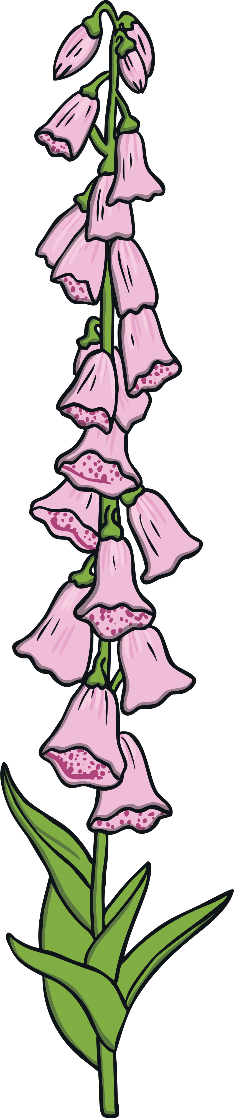 Pirate Treasure Addition
Jack’s Beanstalk – Counting On Addition
Hibernating Hedgehogs Addition
Picking Apples Addition
Fairy Magic Addition
Dinosaur Addition
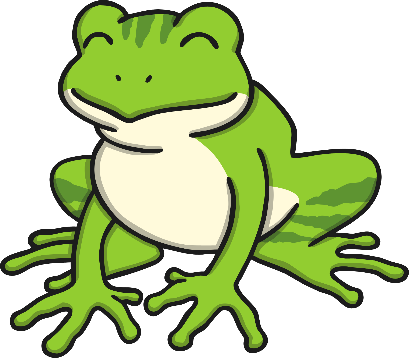 Flower Garden Addition
Frog Party Addition
Cheeky Monkey Hide-and-Seek Addition
How many monkeys are hiding altogether?
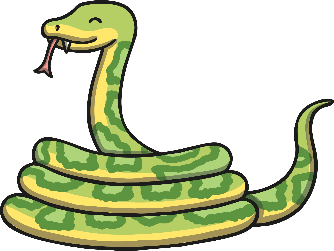 How many monkeys are in each tree?
When the monkeys move places, how many are there altogether?
Click on the monkeys in the second tree to make them hide in a different place.
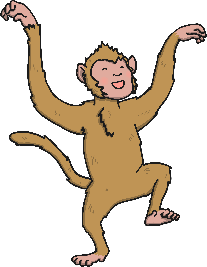 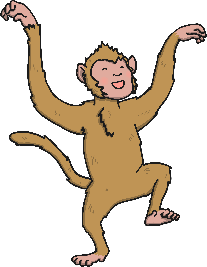 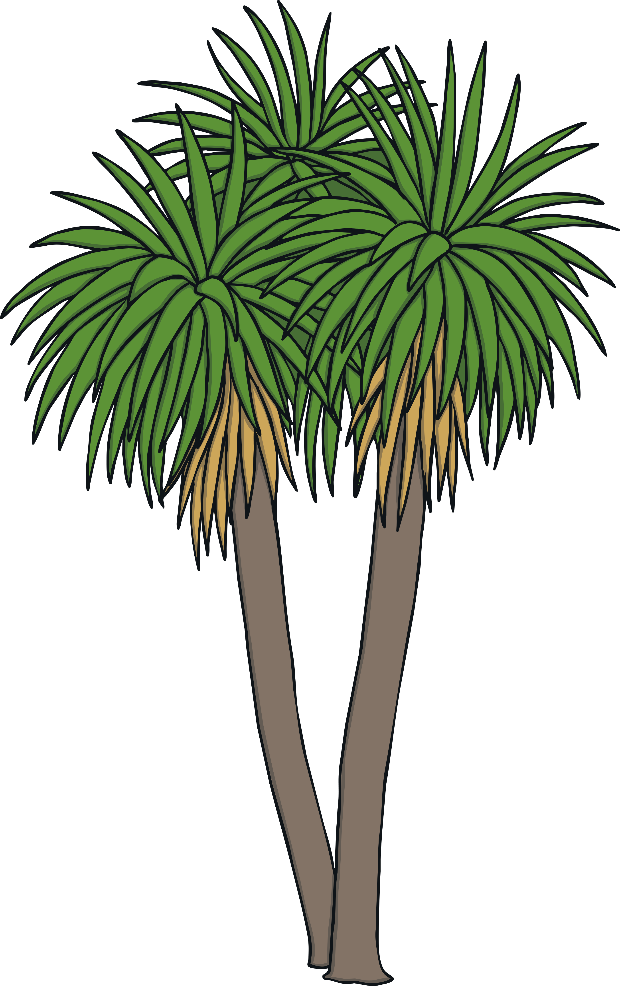 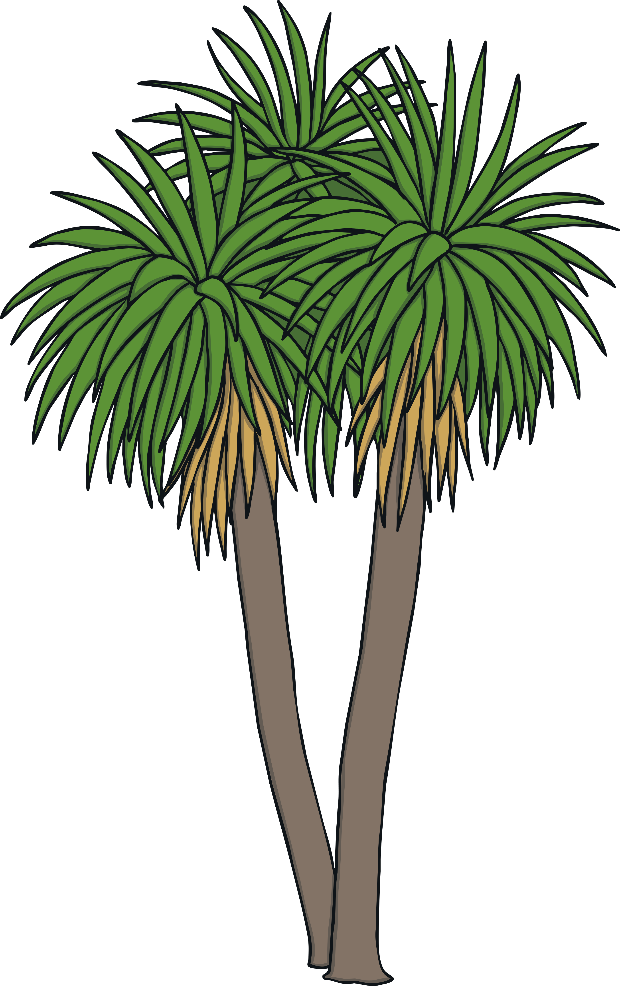 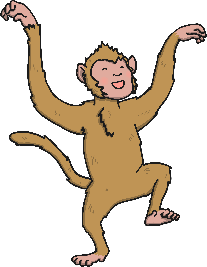 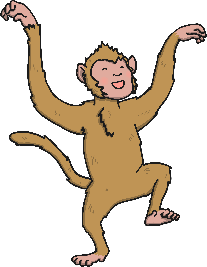 click again
reset
Click on the snake to reveal questions that encourage the development of children’s mathematical reasoning skills.
Teddy Bears’ Picnic Addition
How can we work out how many bananas the bears have altogether?
How many apples do the bears have altogether?
If both bears eat all of the food on their plate, how many pieces of food will have been eaten altogether?
The bears are very hungry and are looking forward to their lunch. How many cakes does each bear have? How many cakes do the bears have altogether?
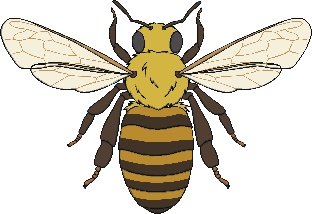 Click on each bear to reveal the food.
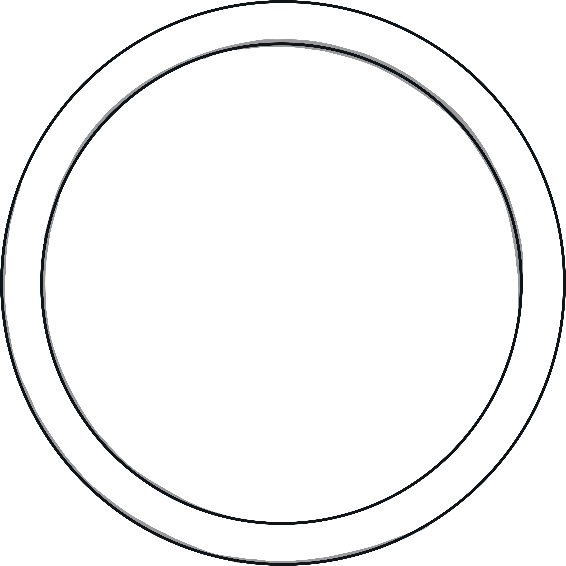 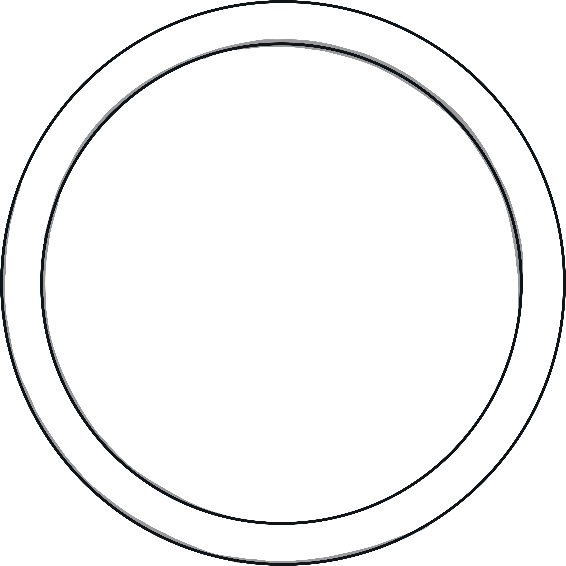 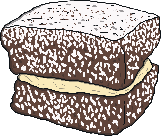 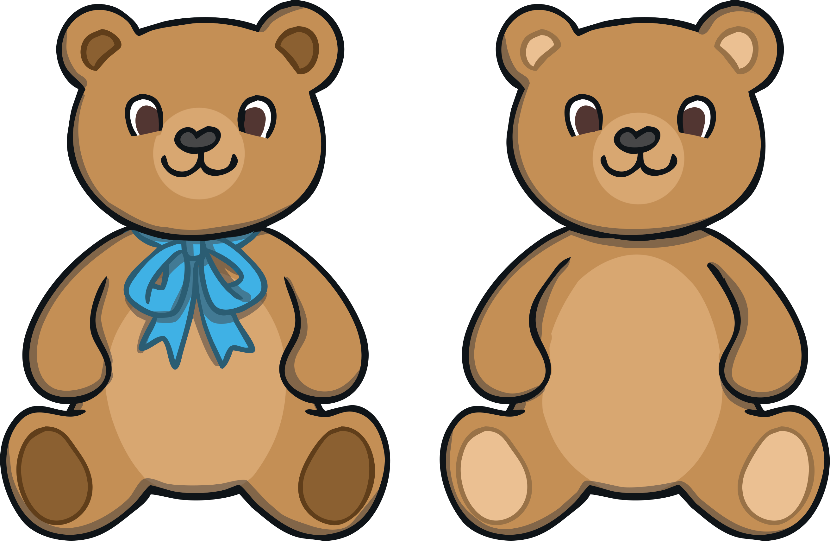 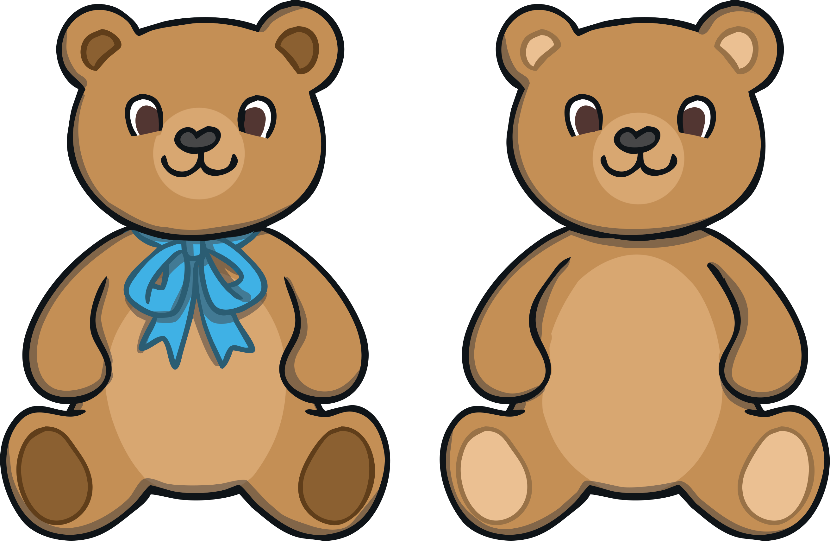 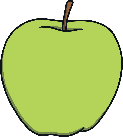 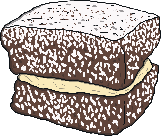 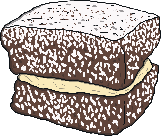 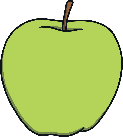 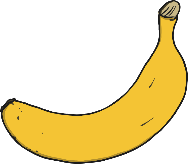 click again
reset
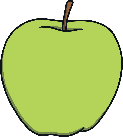 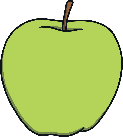 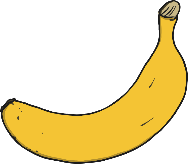 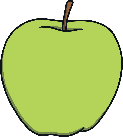 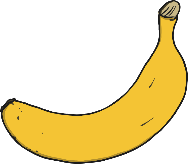 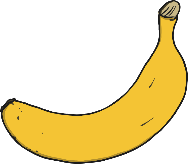 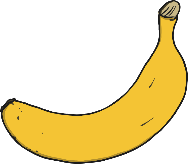 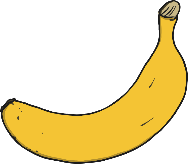 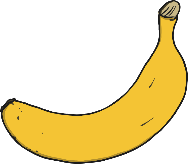 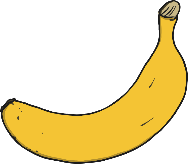 Click on the bee to reveal questions that encourage the development of children’s mathematical reasoning skills.
Pirate Treasure Addition
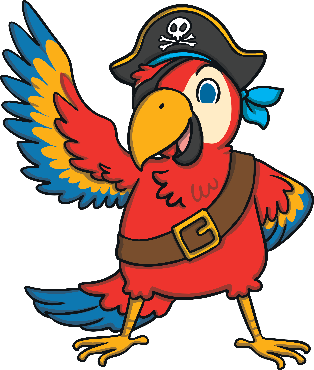 Click on the coins to put them in the treasure chest.
How many silver coins does the other pirate have?
How many coins do the pirates have altogether? How can we check?
How many gold coins does the pirate have?
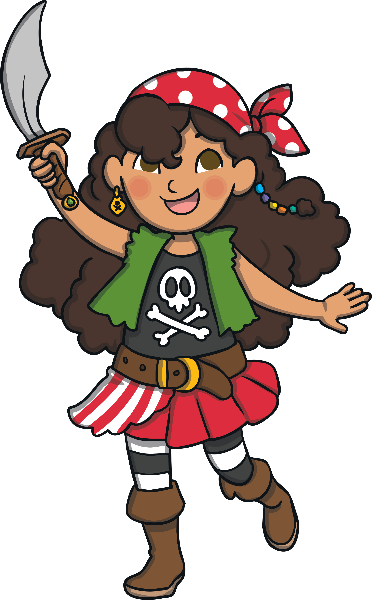 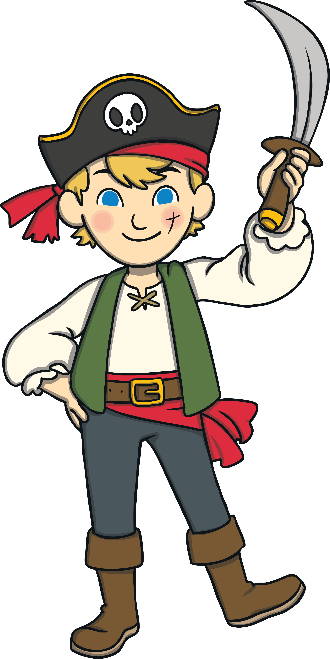 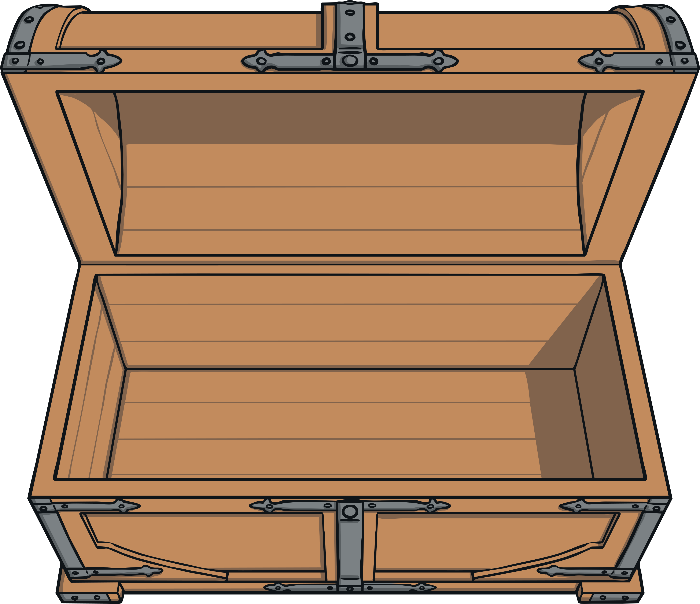 click again
reset
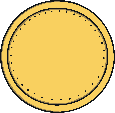 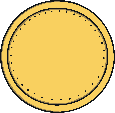 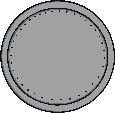 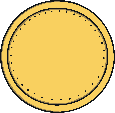 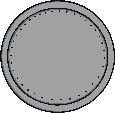 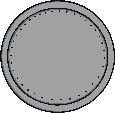 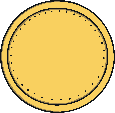 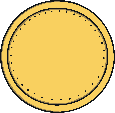 Click on the parrot to reveal questions that encourage the development of children’s mathematical reasoning skills.
Jack’s Beanstalk – Counting on Addition
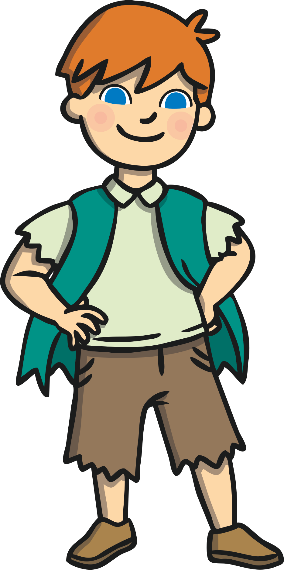 On the number line, which number did you start on?
Is the beanstalk getting taller or shorter? How do you know?
Jack has planted a bean and it is growing. It was 5cm tall and it has grown 3cm more. How tall is it now?
10
9
8
7
6
5
4
3
2
1
0
8
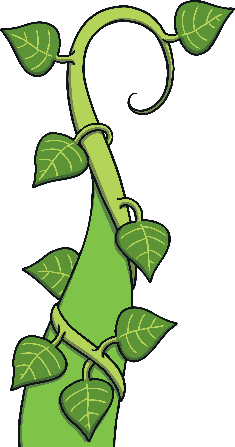 Click here for the answer.
click again
reset
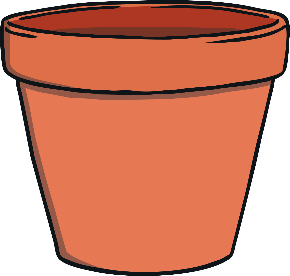 Click on Jack to reveal questions that encourage the development of children’s mathematical reasoning skills.
Hibernating Hedgehogs Addition
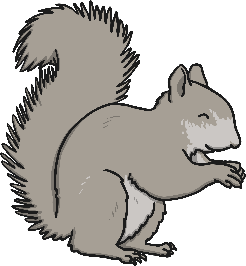 Are there more or fewer hedgehogs in the nest?
What number did we start with?
What does the ten-frame show you?
Shh! There are 6 hedgehogs hibernating in the nest. Now, 4 more hedgehogs want to sleep in the nest. What is 6 and 4 more? Counting on from 6, click the 4 hedgehogs to add them to the nest.
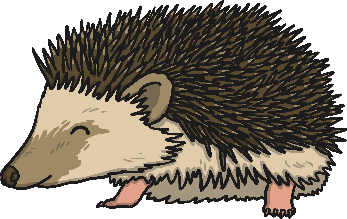 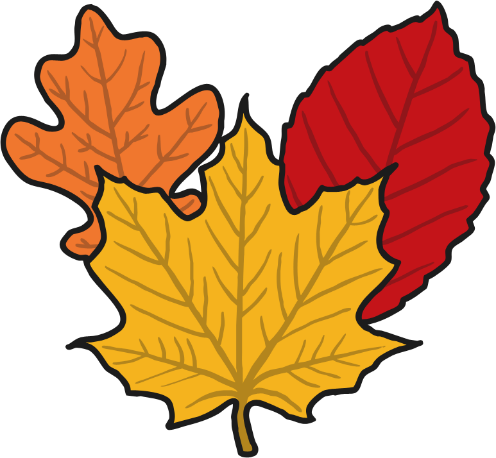 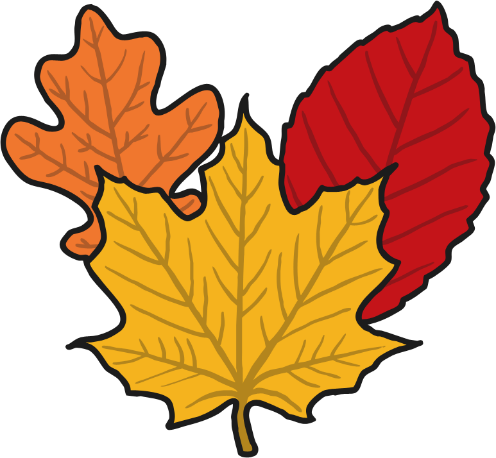 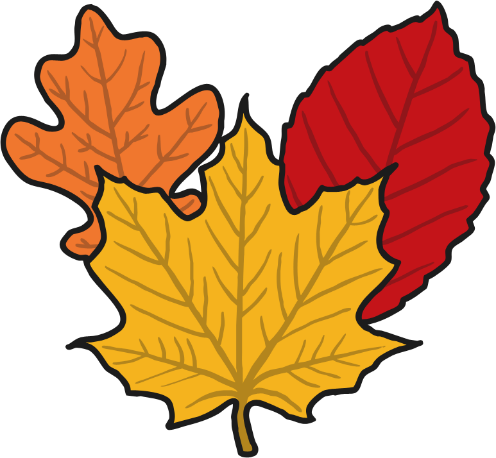 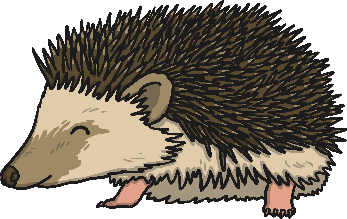 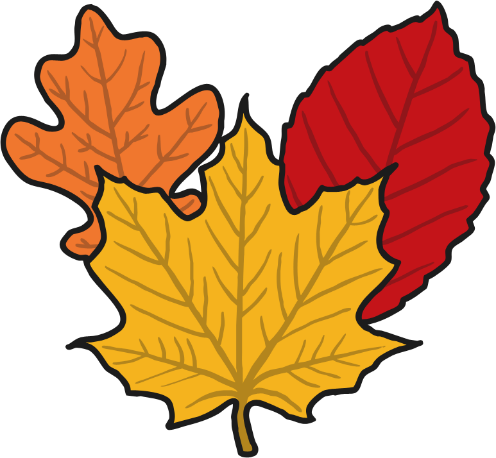 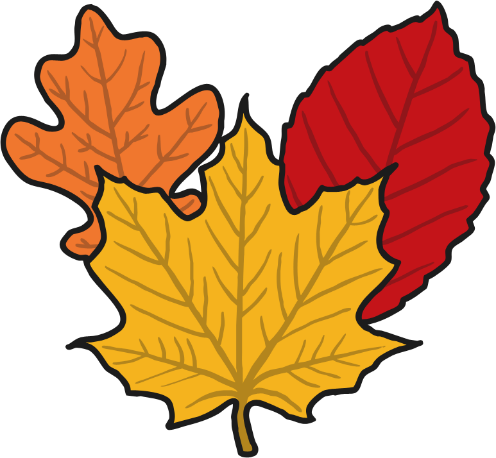 click again
reset
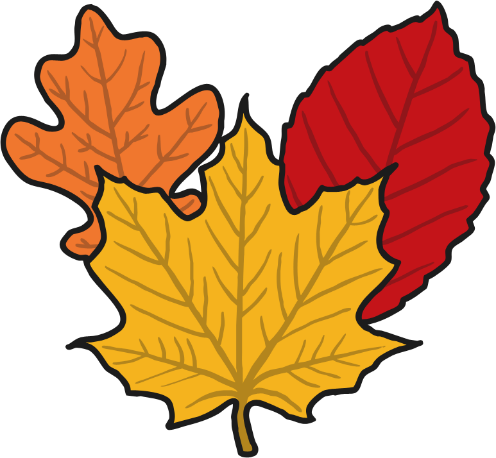 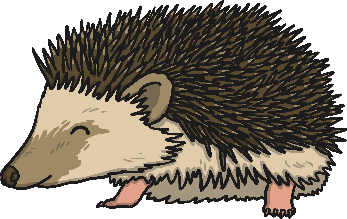 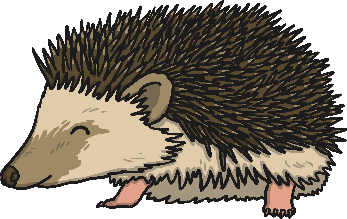 Click on the squirrel to reveal questions that encourage the development of children’s mathematical reasoning skills.
Picking Apples Addition
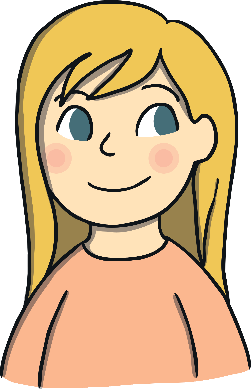 How many apples did I pick altogether? How do you know?
What can you tell me about the apples I picked?
Which colour apples did I pick more of?
Bo has been picking apples. How many red apples does she have?
Click for more apples.
Bo has picked some more apples. How many green apples did she pick?
click again
reset
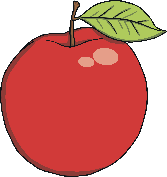 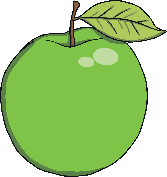 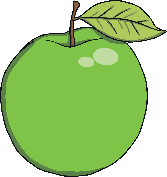 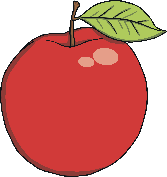 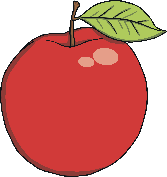 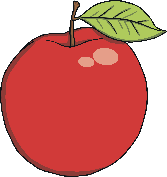 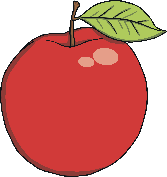 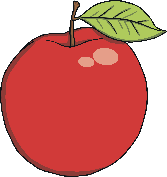 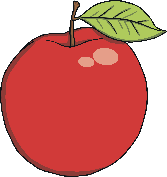 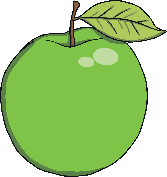 Click on Bo to reveal questions that encourage the development of children’s mathematical reasoning skills.
Fairy Magic Addition
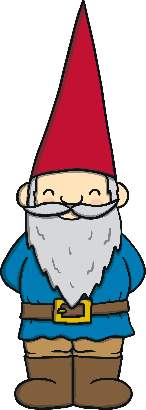 Can you explain how you worked out how many fairies there are altogether?
I think there are 7 fairies altogether. Do you agree or disagree?
How many fairies are on the first star? How many fairies are on the second star? How many fairies are there altogether?
Click here to make the fairies appear.
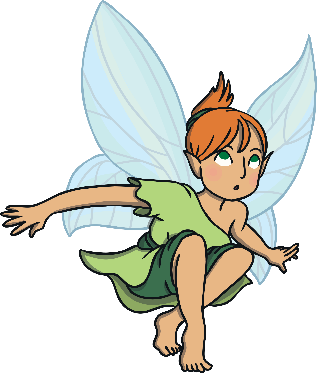 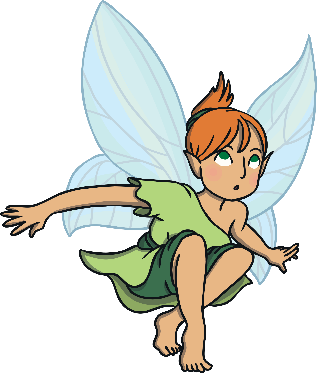 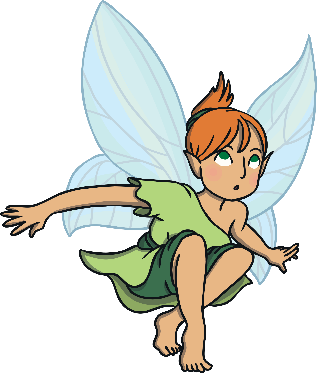 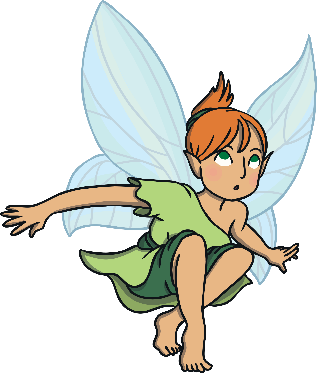 click again
reset
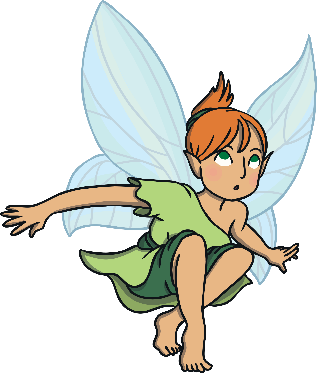 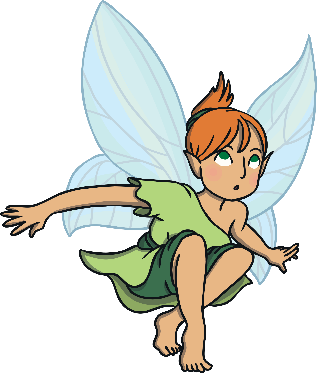 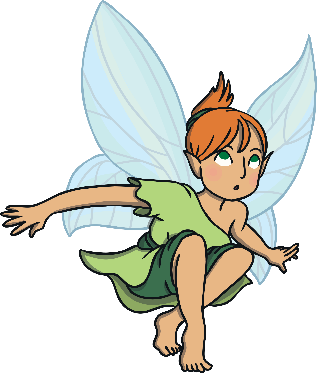 Click on the gnome to reveal questions that encourage the development of children’s mathematical reasoning skills.
Dinosaur Addition
How many dinosaurs are on each rock?
How many are there altogether?
When the dinosaurs move, does the total number change? How do you know?
The dinosaurs are playing on the rocks! Click the first rock to move the dinosaurs.
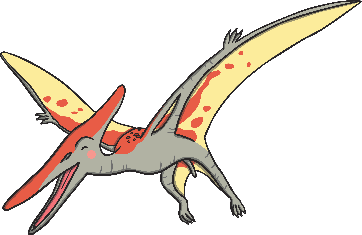 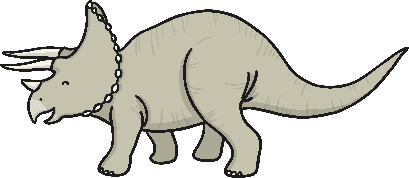 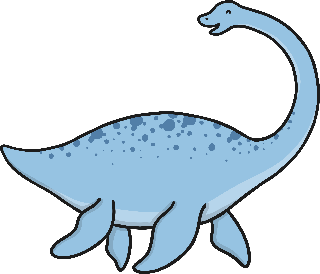 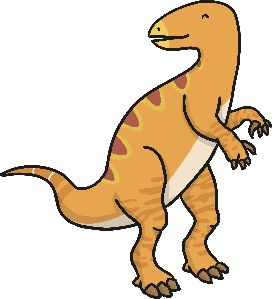 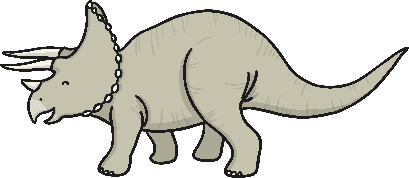 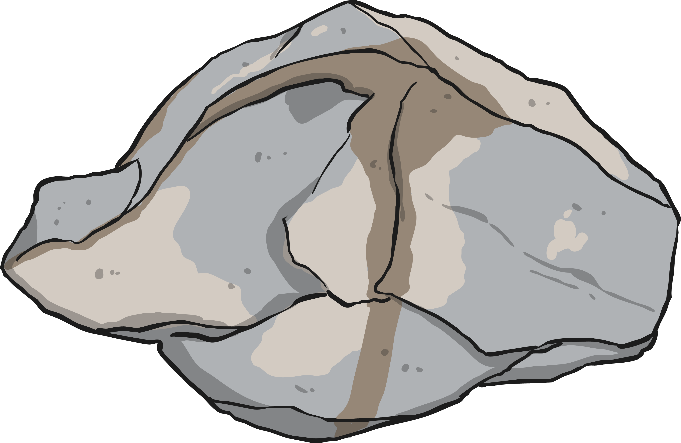 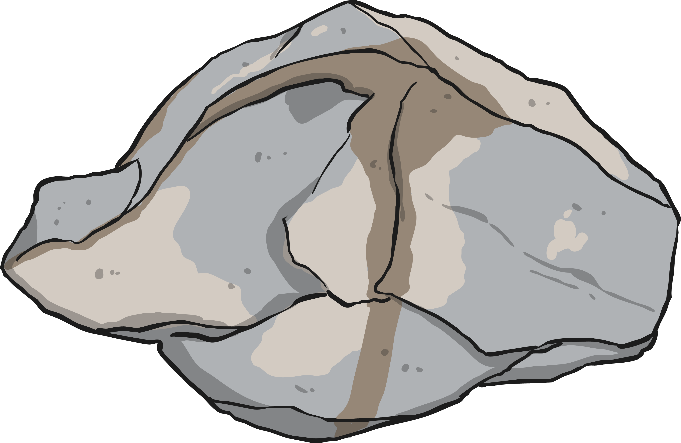 click again
reset
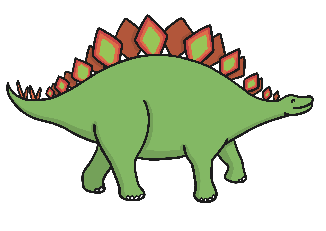 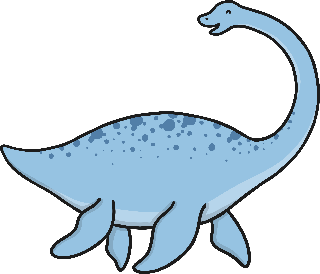 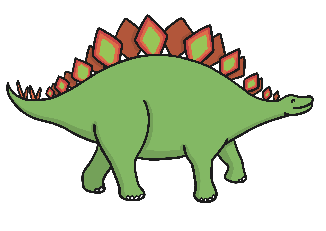 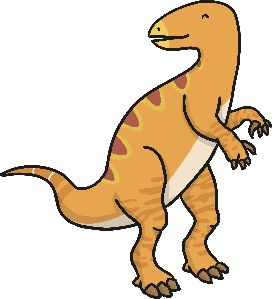 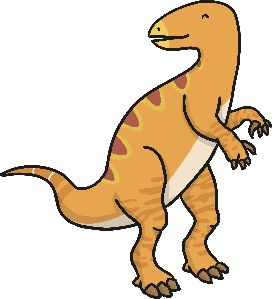 Click on the Pterodactyl to reveal questions that encourage the development of children’s mathematical reasoning skills.
Flower Garden Addition
Click the sun to watch the beautiful flowers grow in the garden.
Can you explain what you can see?
What is happening to the flowers?
Can you describe what happened to the flowers using the words more, add and altogether?
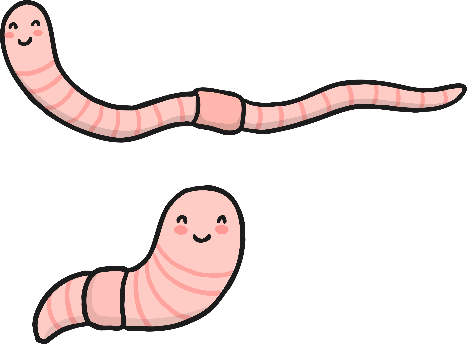 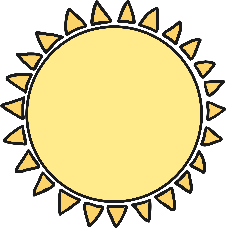 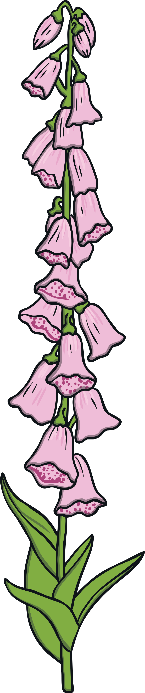 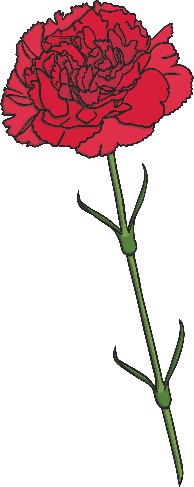 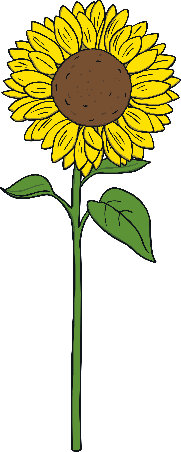 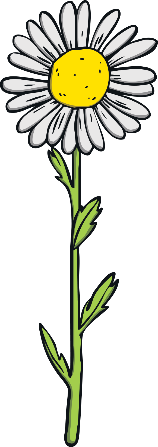 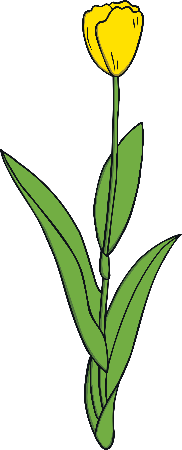 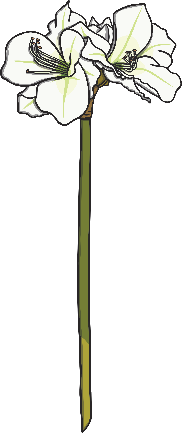 click again
reset
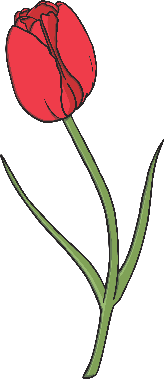 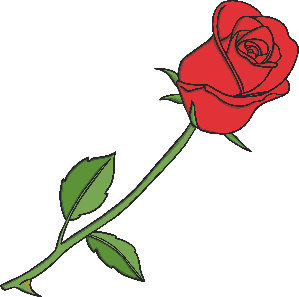 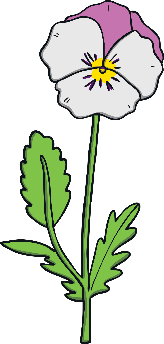 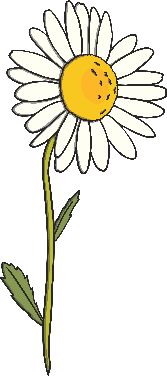 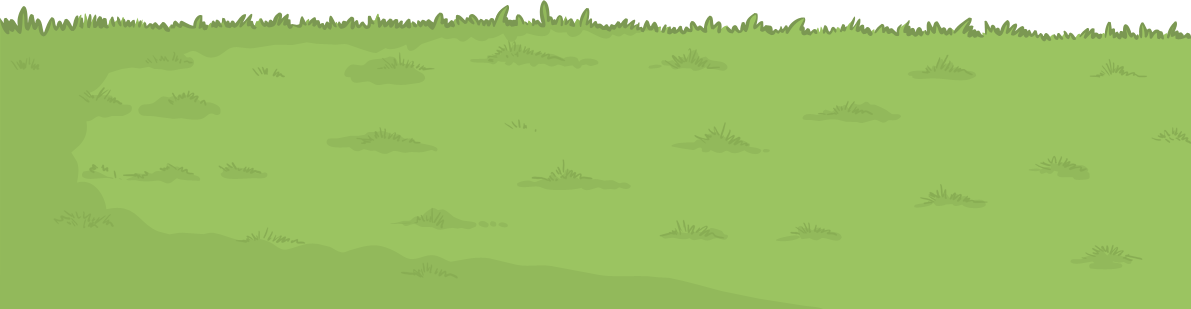 Click on Walter Worm to reveal questions that encourage the development of children’s mathematical reasoning skills.
Frog Party Addition
The frogs want to meet up on the big lily pad and have a party! If all of the frogs from both small lily pads go to the party, how many frogs there will be at the party altogether?
There are 8 frogs at the party. If one more frog joined, how many would there be?
When you are adding two groups of objects together, do you always need to start counting from number one?
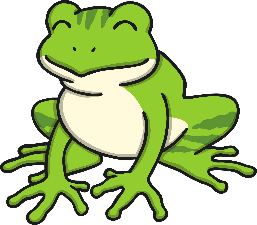 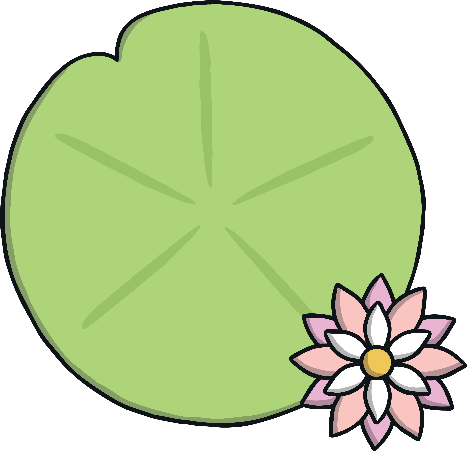 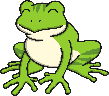 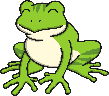 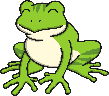 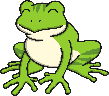 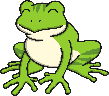 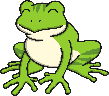 Click here to reveal the frog party.
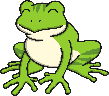 click again
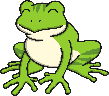 reset
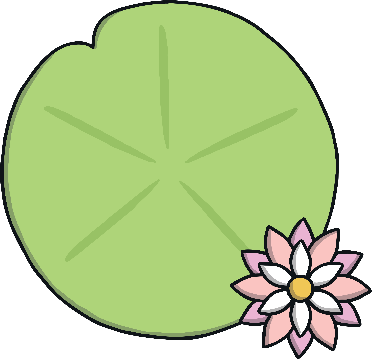 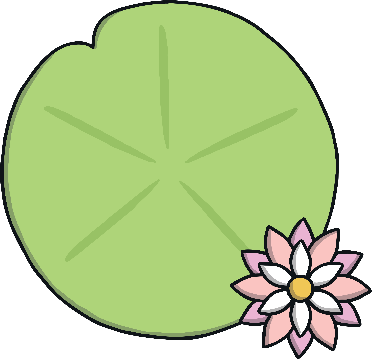 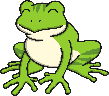 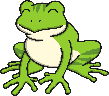 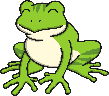 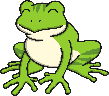 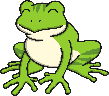 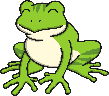 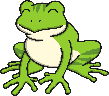 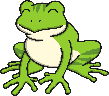 Click on Mr Ribbit to reveal questions that encourage the development of children’s mathematical reasoning skills.